Handling data using SPSS
Course instructors: Laine Ruus and Stuart Macdonald
(laine.ruus@ed.ac.uk and stuart.macdonald@ed.ac.uk)
University of Edinburgh. Data Library
2016-05-25
Outline:
The data log file
Configuring SPSS
Reading raw data into SPSS
Adding metadata
Checking the data: basic descriptive statistics
Common recode and compute operations
Merging files: adding cases and/or variables
Writing data out of SPSS
24/05/2016
2
[Michael] Cavaretta said: “We really need better tools so we can spend less time on data wrangling and get to the sexy stuff.” Data wrangling is cleaning data, connecting tools and getting data into a usable format; the sexy stuff is predictive analysis and modeling. Considering that the first is sometimes referred to as "janitor work," you can guess which one is a bit more enjoyable. 

In CrowdFlower's recent survey, we found that data scientists spent a solid 80% of their time wrangling data. Given how expensive of [sic] a resource data scientists are, it’s surprising there are not more companies in this space.
Source: Biewald, Lukas Opinion: The data science ecosystem part 2: Data wrangling. Computerworld Apr 1, 2015
http://www.computerworld.com/article/2902920/the-data-science-ecosystem-part-2-data-wrangling.html
24/05/2016
3
Questions you need to be able to answer, re any software you decide to use:
does the software support the statistical analyses most appropriate for my research question and data? 
how good are the measures that it will produce, for example chi-square,  pseudo-R²? 
will it support the data exploration, computing and recoding, and other data transformations I need to perform, or do I need to do some of them in some other software? 
how will I get my data into the software (ie what data file formats can it read)?
how can I get my data out of that software (along with any transformations, computations etc) so that I can read it into other software for other analyses, or store it in a non-software dependent format for the longer term? Ie what data file formats can it write?
24/05/2016
4
Advantages to SPSS
flexible input capabilities, (eg hierarchical data formats)
flexible output capabilities 
metadata management capabilities, such as variable and value labels, missing values etc
data recoding and computing capabilities
intuitive command names, for the most part
statistical measures comparable to those from SAS. Stata, etc.
good documentation and user support groups (see handout, Appendix A)

Disadvantages of SPSS
doesn’t do all possible statistical procedures (but then, no statistical package does)
does not handle long question text well
allows very long variable names (>32 characters) which can’t be read by other statistical packages
default storage formats for data and output log files are software-dependant (but this is also true for most statistical packages)
24/05/2016
5
The data we will be using:
Subset of variables and cases from:
Sandercock, Peter; Niewada, Maciej; Czlonkowska, Anna. (2014). 
International Stroke Trial database 
(version 2), [Dataset]. 
University of Edinburgh, 
Department of Clinical Neurosciences. 
http://dx.doi.org/10.7488/ds/104.
24/05/2016
6
Files are located in: Libraries > Documents > SPSS Files
IST_logfile.xlsx – a sample log file in Excel format
ist_corrected_uk1.csv – a comma-delimited subset, which we will read into SPSS
ist_labels1.sps – an SPSS syntax file to add variable/value-level metadata to the SPSS file
ist_corrected_uk2.sav – an SPSS system file from which we will add variables 
ist_corrected_eu15.sav – an SPSS system file from which we will add cases
24/05/2016
7
First, create a data log file:
use Excel, Word, Notepad – your choice
Fields you might usefully include:
current date (eg YYYYMMDD)
input file path and filename 
format (especially important if you are working in a MacOS environment, which does not require format based filename extensions)
output file path and filename 
comment as to what was done between input and output.
The first entry should be where you obtained the data [if using other than your own data]
Then rename sheet 1 [if using Excel], to eg ‘data_log’ 
Save the file (assign a location and name that you will remember), but leave it open.
24/05/2016
8
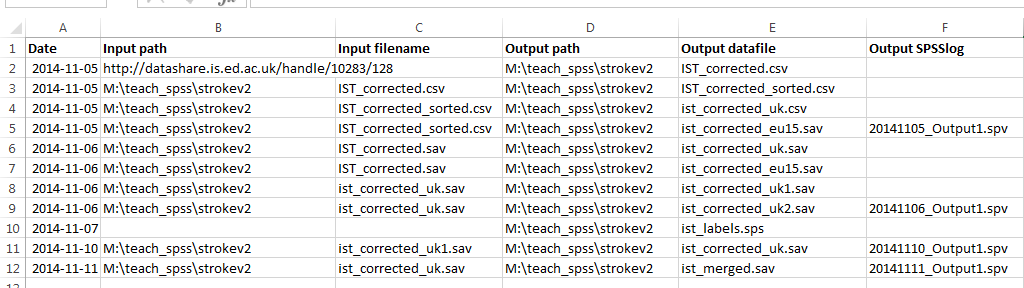 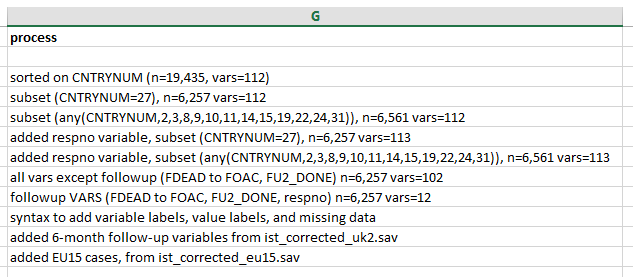 Sample data log file [in Excel]
24/05/2016
9
You may not always use SPSS for analysis, or the same version of SPSS
may need to migrate data from/to different computing environments (Windows, Mac, Linux/Unix) and/or different statistical software, because no statistical package supports all types of analysis (SAS, SPSS, Stata, R, etc). 
see table at http://stanfordphd.com/Statistical_Software.html
Therefore, constraints on length of 
path and file names 
variable names 
variable labels 
value labels 
missing values codes, number and type
24/05/2016
10
Cautions re subdirectory and file names:  different operating systems treat embedded blanks in subdirectory and file names differently
Х ‘variable list.xls’

√ variable_list.xls, or 
√ VariableList.xls
Do not use blanks or most other special characters in subdirectory and/or file names
Do use
underscores, or 
CamelCase
24/05/2016
11
Limits [at time of writing]
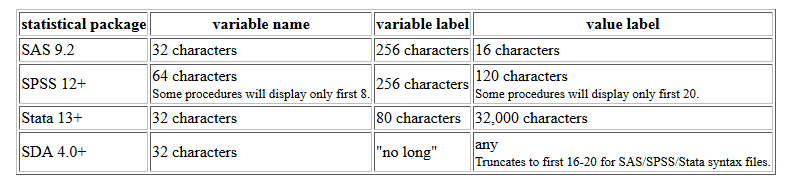 Note: it is generally recommended
that variable names be no more 
than 8 characters
24/05/2016
12
Running SPSS:
Run: Start > IBM SPSS Statistics [nn]
The following windows will be opened automatically :
Data editor window: Data view or Variable view
Output [log] window
Additional windows opened with File > New or File > Open
Syntax window
Script window
24/05/2016
13
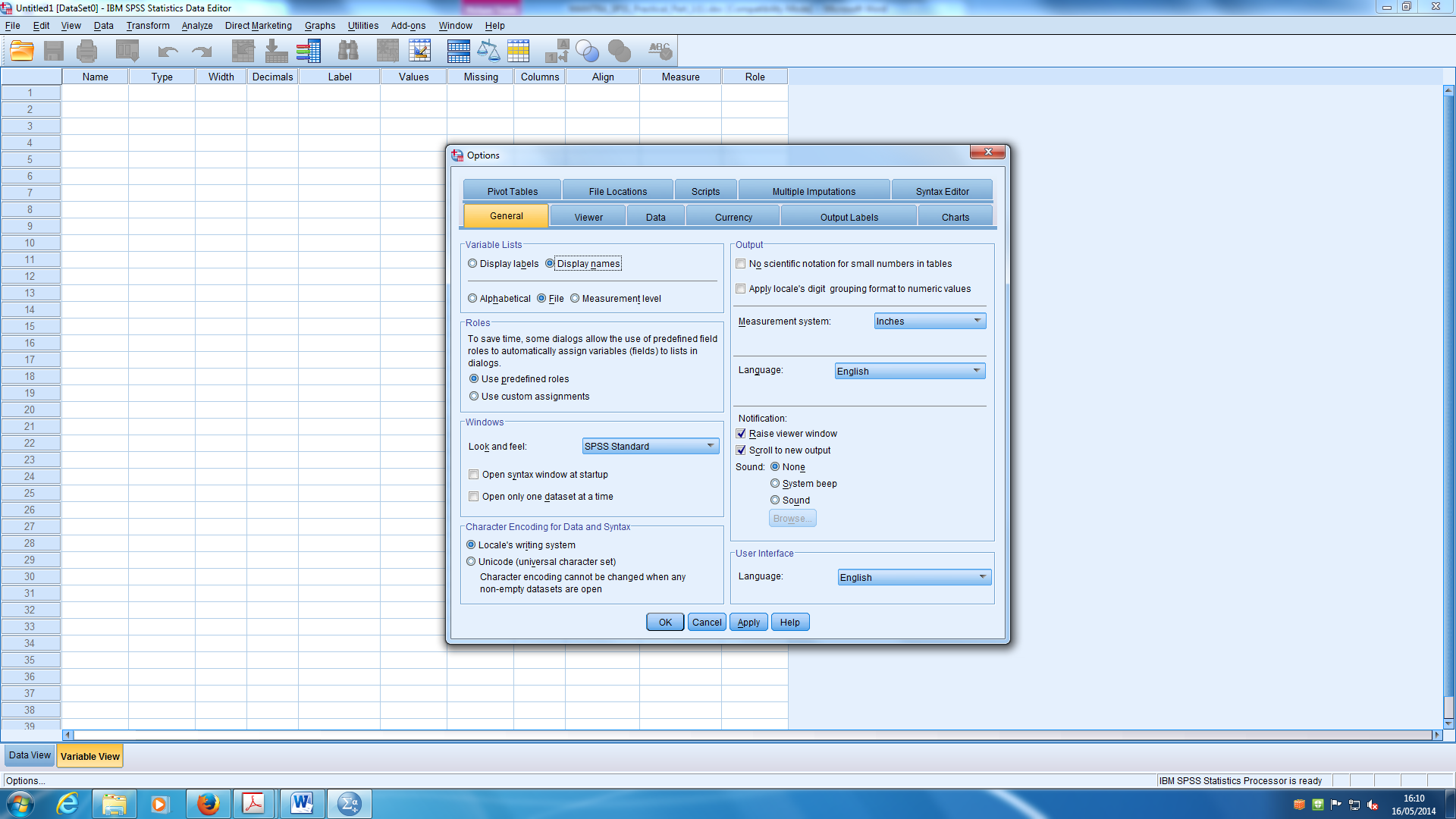 Configure SPSS:
Edit > Options > General tab
Under Variable Lists
Select Display names
Select File
24/05/2016
14
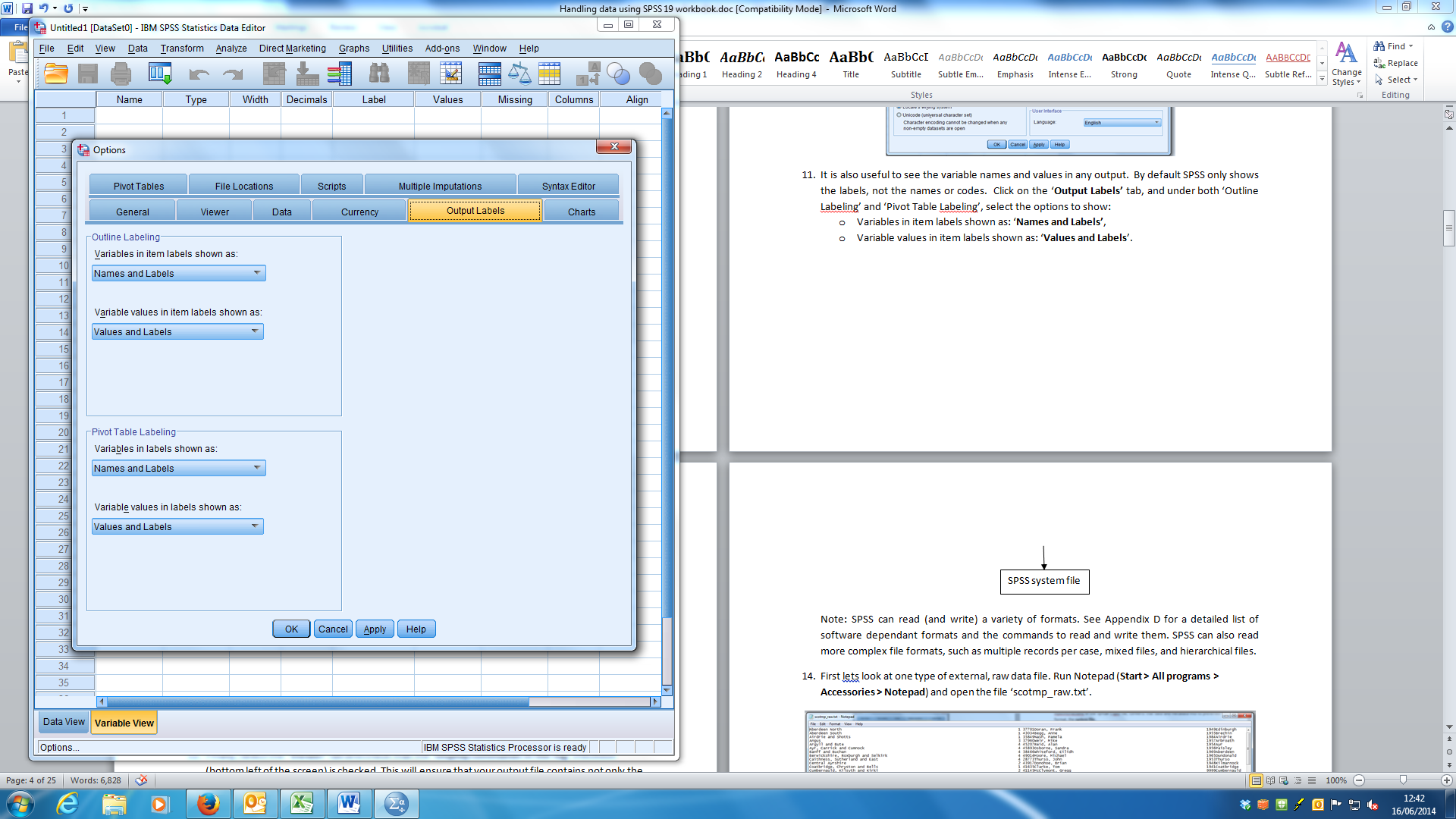 Configure SPSS (cont’d):
Edit > Options > Output Labels
Outline Labeling, change to
Variables in item labels shown as: ‘Names and Labels’
Variable values in item labels shown as: ‘Values and Labels’
Pivot Table Labeling, change to
Variables in item labels shown as: ‘Names and Labels’
Variable values in item labels shown as: ‘Values and Labels’
24/05/2016
15
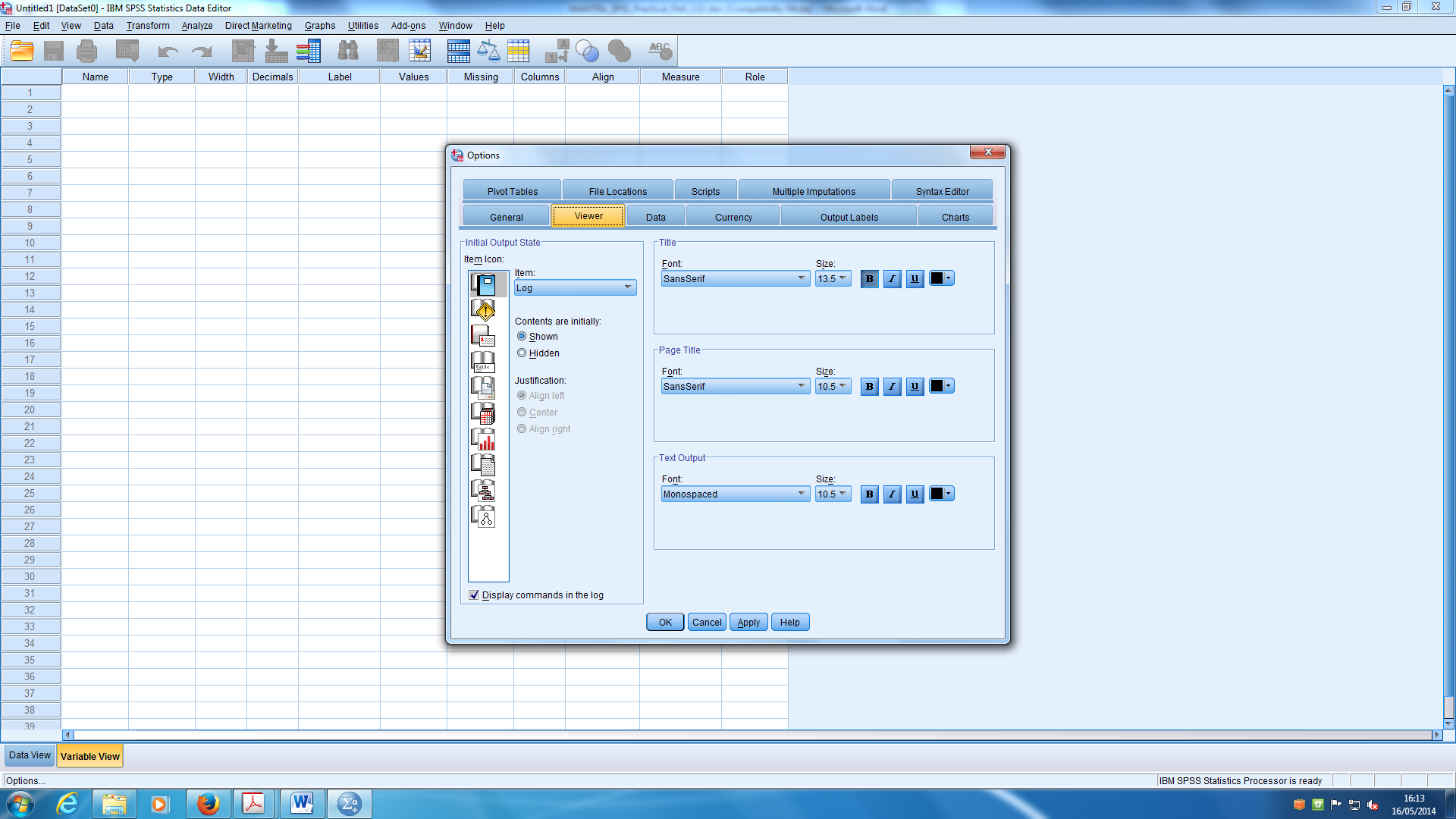 Configure SPSS (cont’d):
Edit > Options > Viewer tab
Make sure ‘Display commands in the log’ checkbox is ticked
Click ‘OK’ to save the changes
24/05/2016
16
Examine the data file
Need to display the file in a format-neutral way, in a non-proportional font 
Our example is a comma-delimited file, with extension ‘.csv’
Run Start > All programs > Accessories > Notepad++
Open Libraries > Documents > SPSS Files > v3 > ist_corrected_uk1.csv
NB: do not open the file in Excel! If you do, you will only see Excel’s interpretation of the content of the file, and not what is really there.
24/05/2016
17
Variables
A comma-delimited data file
Units of 
observation (cases)
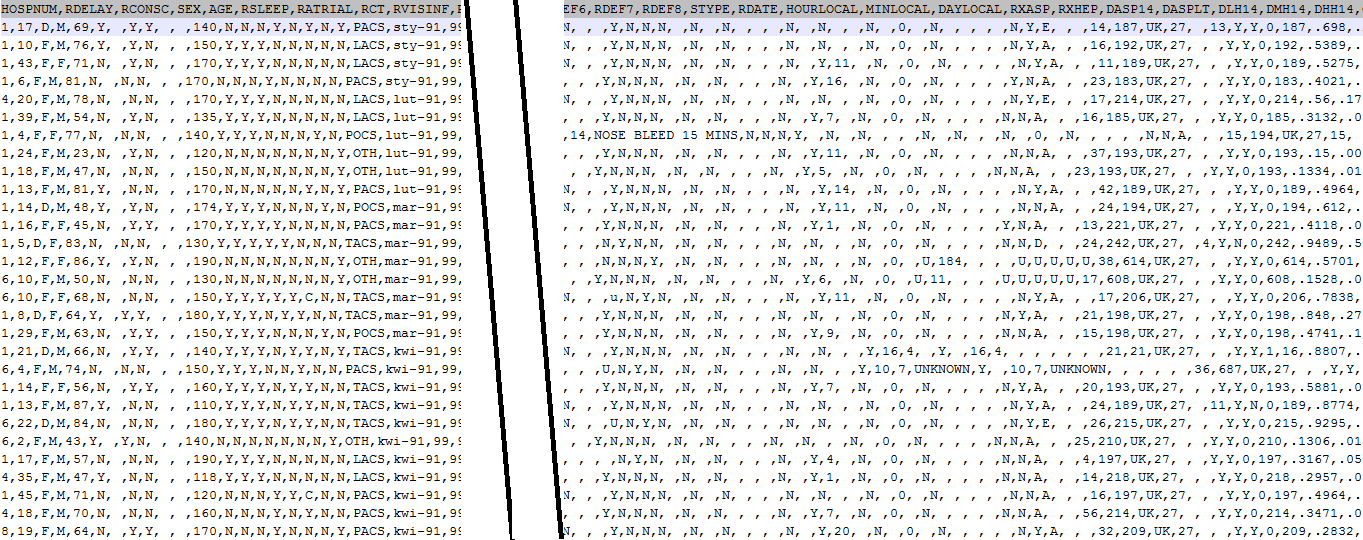 24/05/2016
18
What you need to know about a .csv file:
How many cases (rows) are there in this dataset? 
Is the first row a row of variable names? Y/N
Are there blanks in the data, between commas (the delimiters) ? Y/N
Are there blanks embedded among other characters in individual fields? Y/N
Are comment fields and/or other alphabetic variables enclosed in quotation marks? Y/N
Are full stops or commas used to indicate the decimal place in real numbers?
SPSS requires that decimal places be indicated with full stops.
24/05/2016
19
SPSS rules for variable names
variable names must be unique in the data file, ie occur only once
must start with a letter 
can be up to 64 characters in length, but 8 characters or less is best 
must not contain spaces/blanks, but may contain a few special characters such as full stop, underscore, and the characters $, #, and @
must not end with a full stop, and 
should reflect the content of the variable, eg ‘age’, ‘age_grp’, ‘education’, ‘q1b_1’
some names have special meanings in SPSS (eg SYSMIS)
system variables begin with ‘$’, eg. $CASENUM, $DATE, $SYSMIS, etc – do not use these as regular variable names
24/05/2016
20
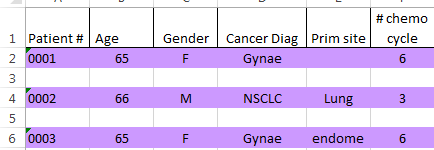 Not variable names
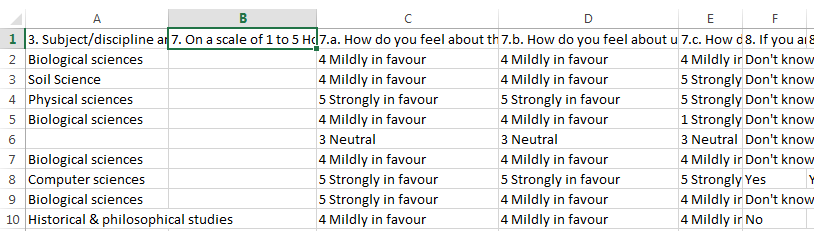 24/05/2016
21
Good variable names
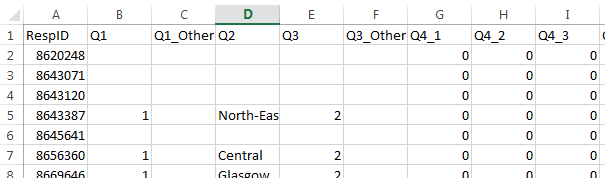 Note: original variables are not case sensitive (RespID=respid=RESPID), but new variables are case 
sensitive (new variable Q2_r≠Q2_R≠q2_r)
24/05/2016
22
Creating an SPSS system file from a raw data file
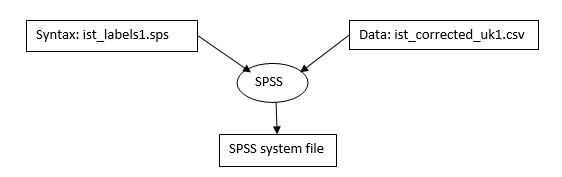 Metadata: where/how to read variables, variable names, variable labels, value labels, missing data specifications
Original data file
System file: temporary unless
you save it
Saved system file (.sav)
24/05/2016
23
Creating an SPSS system file from a comma-delimited file
Drop-down menus: File > Read Text Data. 
Navigate to Libraries > Documents > SPSS files > v3 > ist_corrected_uk1.csv
Click on ‘Open’.
The SPSS Text Import Wizard, a 6-screen sequence, determines how to read the .csv file with some input from you. 
Remember the answers you gave to the questions in slide 19: 
yes, you have a row of headers
no, a blank (aka ‘space’) is NOT a field delimiter in this file, only the comma is
no, there is no ‘text qualifier’.
SPSS will use your input and data in the first 200 cases to automatically compile a format specification for the file. NB if a field is longer in later cases, the content of the longer fields will be truncated to the longest width in the first 200 cases.
When successful (and error-free), SPSS will open:…
24/05/2016
24
SPSS Data Editor : Data View window
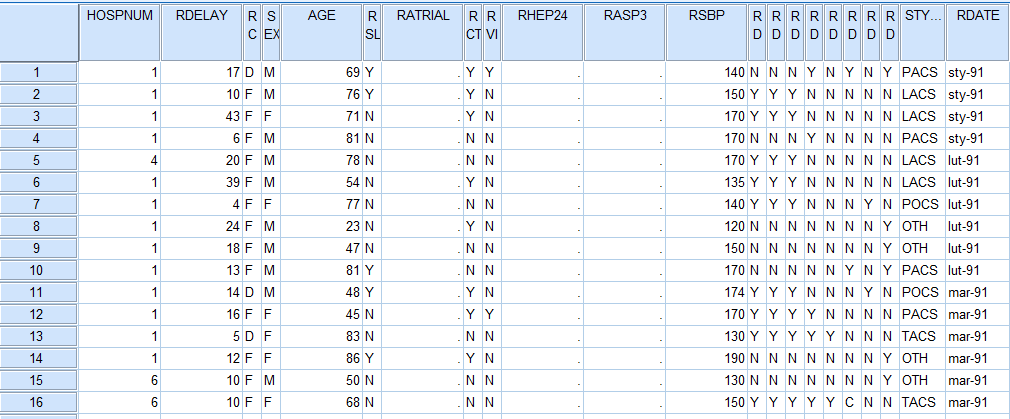 24/05/2016
25
SPSS Data Editor : Variable View window
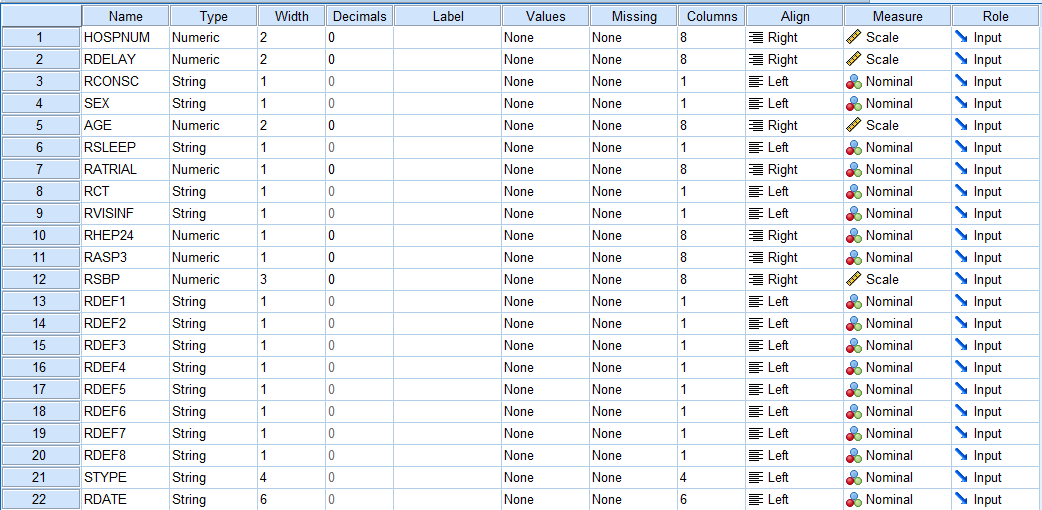 24/05/2016
26
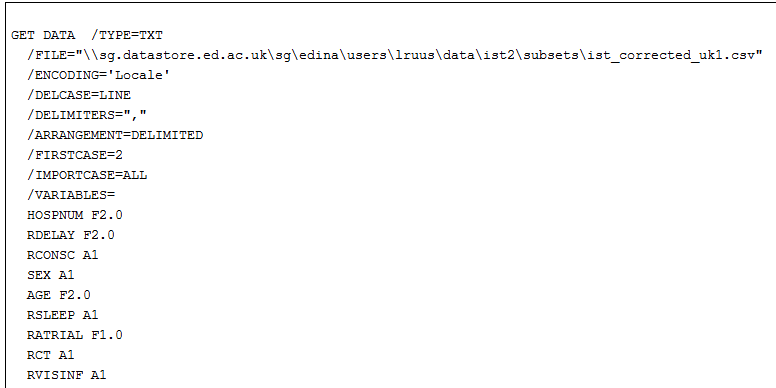 The Output1 [Document1] window – this is the syntax SPSS
used to read the .csv file
[lots of stuff deleted]
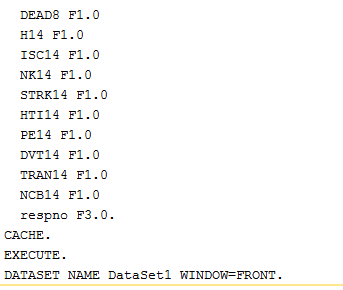 24/05/2016
27
Checking the output:
check the Output window for Error messages, 
click on the Data Editor window, and check both the Variable View, and the Data View, for anything that looks not quite right. 
If there are error messages, try to figure out what the errors are. 
Fix the first listed error first, and then rerun the job – errors often have a cascading effect, and fixing the first may eliminate later errors.
24/05/2016
28
Checking the output (cont’d)
How many cases has SPSS read? Is this the same as the number of rows (minus 1) in the .csv data file?
Are there the same number of variable names and columns of data? (SPSS assigns the name ‘VAR[nnn]’ to unnamed variables.)
Does each column appear to contain the same type and coding range of data, even out to the far right of the Data View sheet?
Have variables containing embedded blanks, eg comment fields, been read correctly?
Do any variables (eg comment fields) appear to have been truncated?
Have numbers containing decimals been read correctly?
24/05/2016
29
Saving the output:
Data file
File > Save as and save the data file with format ‘SPSS Statistics (*.sav)’. 
Output log file ‘Output[n] [Document[n]] IBM SPSS Statistics Viewer’
use File > Export to save it in .txt, .html or .pdf format
Update the Data Log file
24/05/2016
30
Adding metadata: variable and value labels, and user-defined missing data codes
Best done with a syntax file containing:
Data statement (if your file is eg fixed format) – in our example, SPSS took this information from the .csv file structure, so we don’t need one
Variable labels – eg survey question text, or description of content of each variable
Value labels –codes (numeric or alphabetic) used in each variable and what they mean
Missing values (user defined)
The alternative is to type this information in in the Variable View window, but this can be a lot of work, especially if you have a lot of variables.
24/05/2016
31
Advantages to using a syntax file:
a handful of commands/subcommands are available via syntax but not via the drop-down menus, eg temporary, missing=include, manova
for some procedures, syntax is actually easier and more flexible than using the menus (and vice versa.
perform with one click all the variable recoding/checking and labelling assignments necessary on a variable or group of variables
you can recycle text (cut and paste) to re-use the same set of syntax (the runs that worked, of course)
annotate with COMMENTS as a reminder of what each set of commands does, for future reference. COMMENTS will be included in your output files.
24/05/2016
32
SPSS syntax rules
Commands must start on a new line, but may start in any column (older versions: column ‘1’)
Commands must end with a full stop (‘.’)
Commands are not case sensitive. Ie ‘FREQS’ = ‘freqs’
Each line of command syntax must be less than 256 characters in length
Subcommands usually start with a forward slash (‘/’)
Add comments to syntax (preceded by asterisk ‘*’ or ‘COMMENT’, and ending with a full stop) before or after commands, but not in the middle of commands and their subcommands.
Many commands can be truncated (to 3-4 letters), but variable names must be spelled out in full
Must use a full stop (‘.’) to indicate decimals
24/05/2016
33
To generate syntax from SPSS:
If unsure about how to write a particular set of syntax, try to find the procedure via the drop-down menus
Many procedures have a ‘Paste‘ button beside the ‘OK’ button
Clicking on the ‘Paste’ button will cause the syntax for the current procedure to be written to the current syntax file, if you have one already open
If you do not have a syntax file open, SPSS will create one
Note: if you use the ‘Paste’ button, the procedure will not actually be run until you select the set of syntax and click the ‘Run’ button on the SPSS tool bar
Syntax can be edited, and ‘recycled’
24/05/2016
34
To generate syntax from SPSS (cont’d):
Click the ‘Paste’ button to write the syntax to the syntax file file you have open, instead of running the procedure
24/05/2016
35
Adding variable and value labels, and user-defined missing data codes (cont’d)
In SPSS: File > Open > Syntax
Navigate to Libraries > Documents > SPSS files > ist_labels1.sps
Click and drag to select the syntax file contents, down to and including the full stop ‘.’ at the end of the file, 
or Edit > Select All
click on the large green arrowhead (the ‘Run’ icon) on the SPSS tool bar 
If no errors, you should now see variable and value labels and missing data specs in the Variable View window
24/05/2016
36
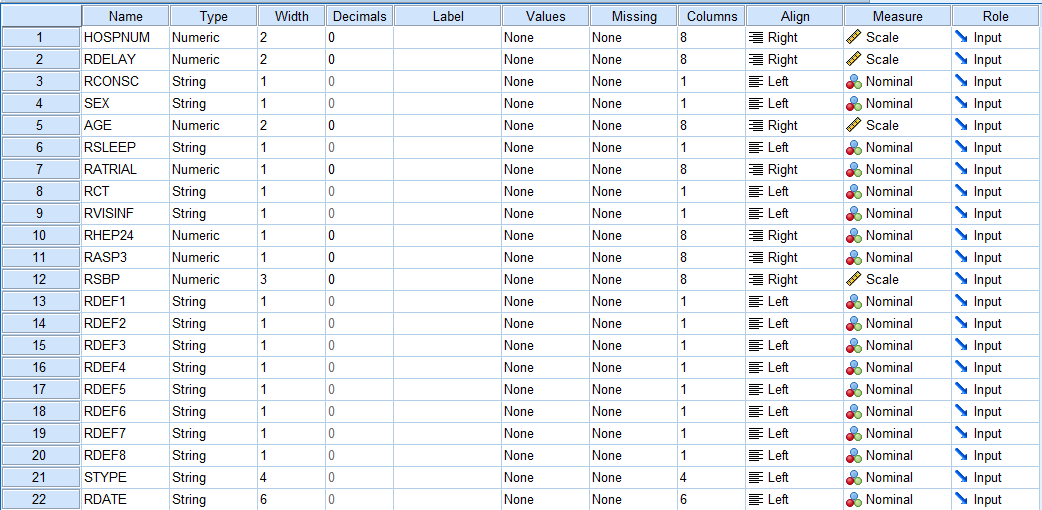 Variable view window used to look 
like this
And now looks like this
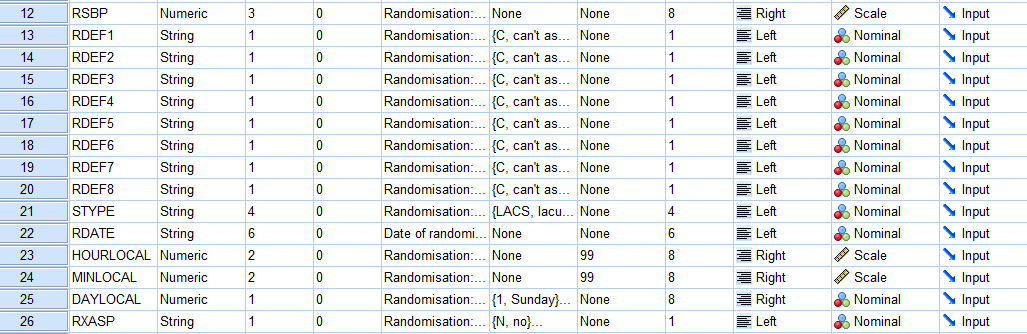 24/05/2016
37
Displaying and saving dataset content information
To produce a variable list in your output file that can be copied into your Data log file
select File > Display Data File Information > Working File
alternatively, using syntax: display dictionary.
in Output Viewer window: 
Click on Variable Information
Ctrl-C to copy
Ctrl-V to paste onto a new sheet in the Data Log file
do the same with the Value Labels list in Output Viewer window
24/05/2016
38
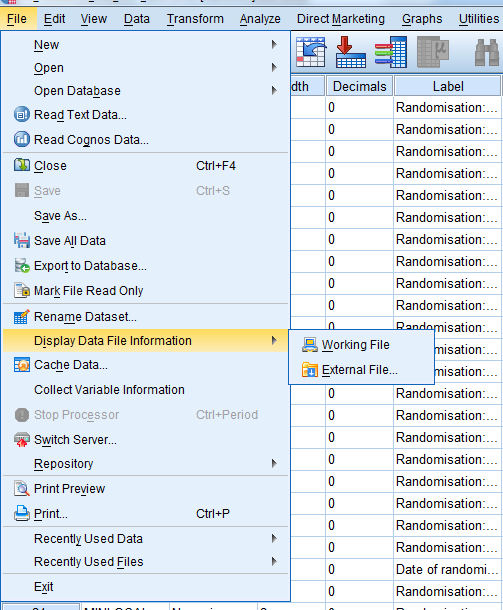 Displaying and saving 
dataset content information
(cont’d)
24/05/2016
39
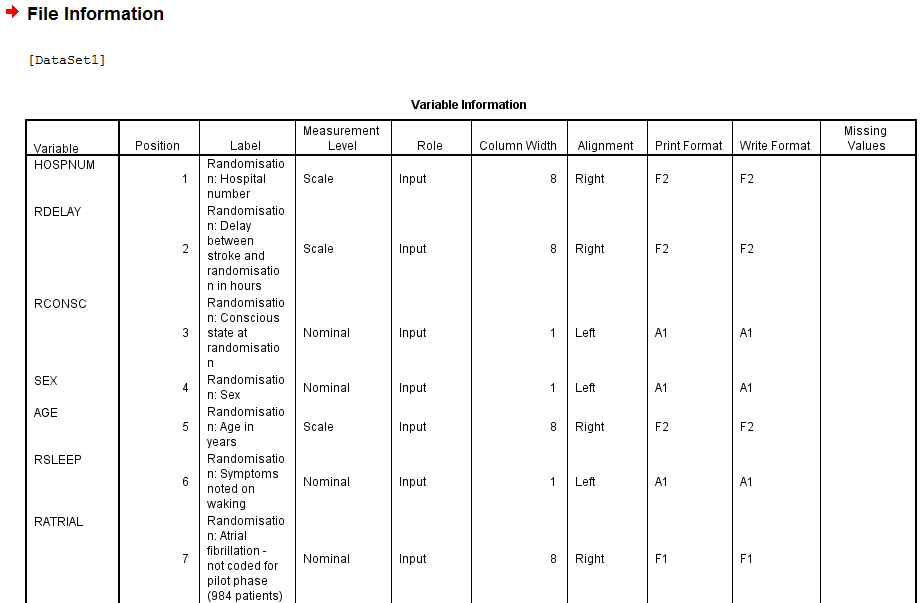 Variable Information list
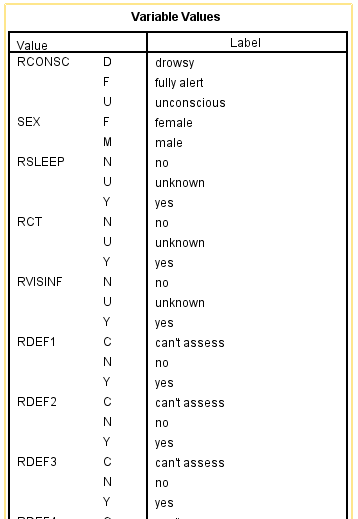 Content of Output window
Copy and paste this info into 
the Data log file
Value Labels list
24/05/2016
40
Checking the variables: basic descriptive statistics
Why run descriptive statistics?
Determine how values are coded and distributed in each variable
Identify data entry errors, undocumented codes, string variables that should be converted to numeric variables, etc
Determine what other data transformations are needed for analysis, eg recoding variables (eg the order of the values), missing data codes, dummy variables, new variables that need to be computed
After a recode/compute procedure, ALWAYS check resulting recoded/computed variable against original using FREQUENCIES and CROSSTABS
24/05/2016
41
Descriptive statistics (cont’d)
Four ways to produce univariate descriptive statistics: 
In Data view or Variable view window (nominal/ordinal variables) 
click on a variable name to select it
R-click (ie click the Right mouse button) 
select Descriptive statistics
Drop-down menus (categorical variables): Analyse > Descriptive statistics > Frequencies
Drop-down menus (scale variables): Analyse > Descriptive statistics > Descriptives
Drop-down menus(numeric variables only): Analyse > Descriptive statistics > Explore
24/05/2016
42
Descriptive statistics (cont’d)
2. Using drop-down menus (categorical or string variables):
Analyse > Descriptive statistics > Frequencies
Select one or more variables from the window on the left, and move them to the window on the right
Click the ‘OK’ button
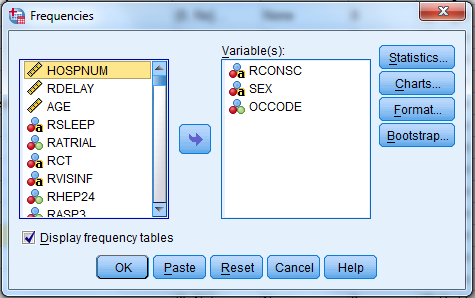 Icon for string (alphabetic) variable
Icon for categorical (numeric) variable
24/05/2016
43
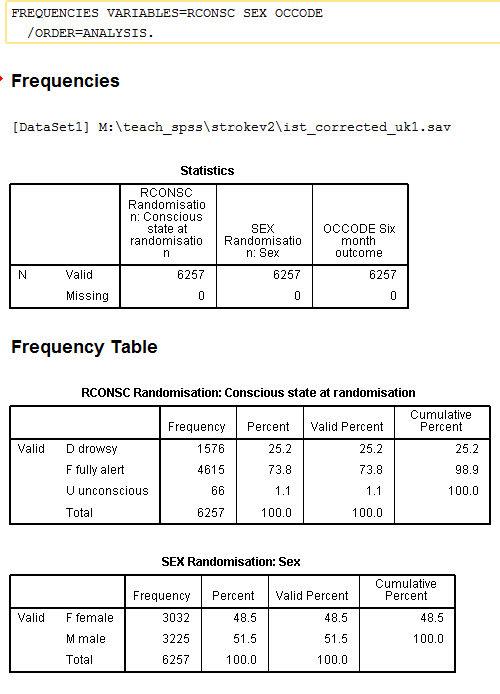 Output from FREQUENCIES 
for categorical and string variables
24/05/2016
44
Descriptive statistics (cont’d)
3. Using drop-down menus (scale/continuous variables):
Analyse > Descriptive statistics > Descriptives
Select one or more variables from the window on the left, and move them to the window on the right
Select appropriate Options
Click the ‘OK’ button
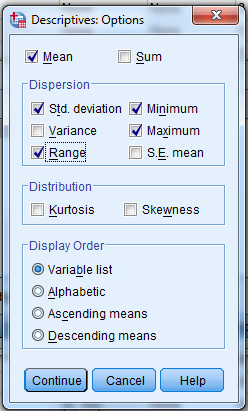 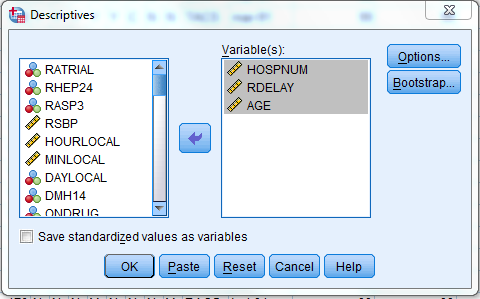 Icon for scale (continuous) variable
24/05/2016
45
Descriptive statistics (cont’d)
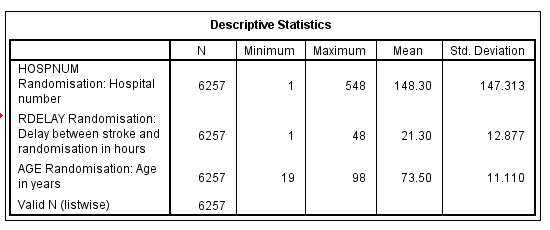 Output from DESCRIPTIVES 
command for 
scale/continuous or categorical variables
with Options selected
24/05/2016
46
Descriptive statistics (cont’d)
4. Using syntax:

Categorical and string (alphabetic) variables:

FREQUENCIES VARIABLES=AGE
/ MISSING=INCLUDE.

Scale (continuous) and categorical variables:

DESCRIPTIVES VARIABLES=AGE 
/ STATISTICS=MEAN STDDEV MIN MAX RANGE
/MISSING=INCLUDE.

Nb. ‘Missing=include’ option only available in syntax. Earlier versions of SPSS required it, but as of SPSS 21+, it seems to be no longer required. Missing values are displayed by default in the frequencies output.
Try both commands. 
Look at the differences in output.
24/05/2016
47
Descriptive statistics (cont’d)
Continuous variable from ‘descriptives’ (with default options)
Continuous variable from ‘frequencies’ (with default options)
24/05/2016
48
Descriptive statistics (cont’d)
What is the mean of the AGE variable? Can you get this from Frequencies or Descriptives?
 
What is the median of the AGE variable? Can you get this from Frequencies or Descriptives?
 
What is the mode of the AGE variable? Can you get this from Frequencies or Descriptives?
 
What is the standard deviation of the AGE variable? Can you get this from Frequencies or Descriptives?
24/05/2016
49
Descriptive statistics (cont’d)
Syntax: 
Examine variables=age.
Menus: 
Analyse > Descriptive statistics > Explore
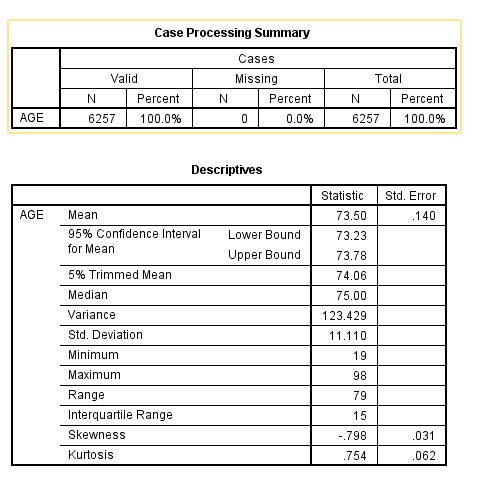 24/05/2016
50
Common recoding tasks, ie recoding existing variable(s)
Convert string variables to numeric
Change order of values of variables (nominal  ordinal)
Change system missing to user-defined missing 
Collapse categories
Replace missing values with eg variable mean
Creating dummy variables
24/05/2016
51
Common recoding tasks (cont’d)
Methods:
Dropdown menus
Transform > Automatic Recode 
Transform > Recode into Different Variables
Transform > Recode into Same Variable <– NEVER, NEVER, NEVER use this!!
Transform > Create dummy variables

Syntax files
Automatic recode
Recode
Recode (convert)
24/05/2016
52
Recoding an existing variable: automatic recode
Advantages of automatic recode
Will recode a string variable to a numeric variable
All variable and value labels and missing data specifications, if available, are transferred from old variable to new variable 
Very easy
Disadvantages
Numeric values assigned in alphabetic order of string variables
No control over order of values in recoded variable
24/05/2016
53
Recoding an existing variable: automatic recode (cont’d)
Drop-down menus:
Transform > Automatic Recode
Syntax:
AUTORECODE VARIABLES=
   sex rsleep rct rvisinf rdef1 to stype / into sex_r rsleep_r rct_r 
   rvisinf_r  rdef1_r rdef2_r rdef3_r rdef4_r rdef5_r 
    rdef6_r rdef7_r rdef8_r stype_r 
    / BLANK=MISSING / PRINT.
24/05/2016
54
Caution when using Automatic Recode
Will be recoded to this:
Original string variable like this:
24/05/2016
55
Recoding an existing variable: recode into different variables
Advantages 
Complete control over values and order of values in recoded variable
If you make a mistake, you can correct the error and repeat
Can recode an original variable into several different variables, as appropriate, eg a dummy or series of dummy variables, a component of a scale, collapse categories in different ways
Disadvantages
Variable and value labels, etc, are NOT transferred to new variable, and must be added ‘manually’
24/05/2016
56
Recoding an existing variable: recode into different variables
Syntax
Drop-down menus:
Transform > Recode into Different Variables
RECODE rconsc ('F'=1) ('D'=2) ('U'=3) INTO rconsc_r.
EXECUTE.
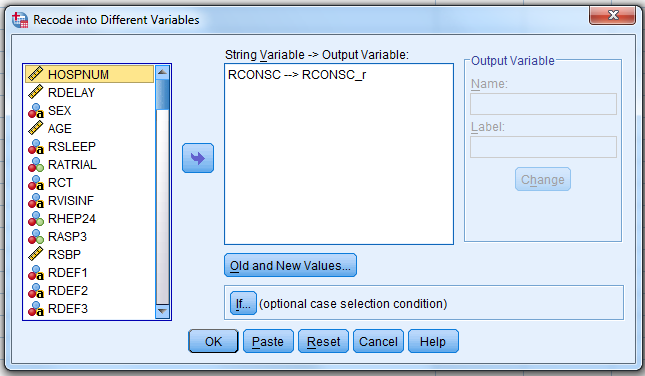 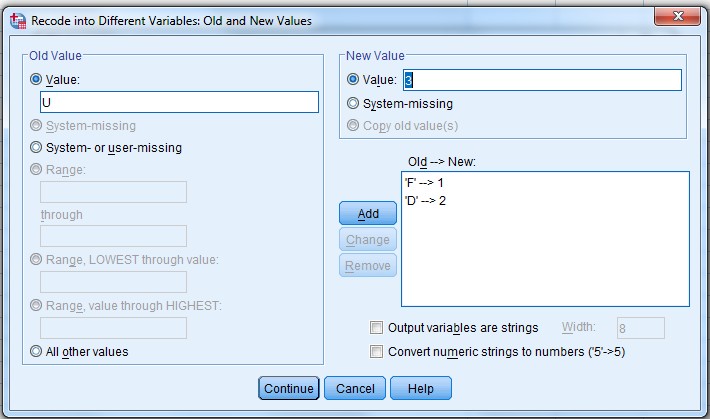 24/05/2016
57
Recoding an existing variable: recode (convert)
If a variable has been classed as string because of some non-numeric codes, but otherwise consists of numbers (eg: 1, 2, 3, 4 , 5,…,69, dk, na):
Drop-down menus: Transform > Automatic Recode (slides 57 & 58)
Syntax: use the ‘CONVERT’ option to the RECODE command, eg

RECODE yra (CONVERT) ('DK' = 98) ('NA' = 99) INTO yra_r.
EXECUTE.

Advantages 
Explicitly specify only the codes you want to change, none of the other (numeric) ones
Unlike automatic recode, this preserves the natural order of numbers
Disadvantages
None I can think of
24/05/2016
58
Common compute operations:
Create a unique respondent or record identifier
Compute eg an index variable from a group of related variables
Create a new variable from part of an existing variable
Creating a weight variable from existing variables
Compute a log transformation of a variable
24/05/2016
59
Computing a new variable
E.g. create a new, unique case identifier variable, if the data set doesn’t have one:

COMPUTE respid=$CASENUM.
FORMAT respid (F8.0).
EXECUTE.

Create a scale (continuous) variable as sum of values of existing variables:

RECODE rdef1 to rdef8  (‘Y’=1)(‘N’=0)(‘C’=SYSMIS) INTO rdef1_r  rdef2_r rdef3_r rdef4_r rdef5_r rdef6_r rdef7_r  rdef8_r.
COMPUTE deficits=SUM(rdef1_r,rdef2_r,rdef3_r,rdef4_r,rdef5_r,rdef6_r,rdef7_r,rdef8_r).
FREQUENCIES deficits.
24/05/2016
60
New variables need metadata, ie labels & missing data specifications
Alternative 1: enter the information in the Variable View window
Alternative 2: create a syntax file with the info, and run it

NB: new variables are added at the end of the existing variables in the data file
NNB: new variables are by default 8 columns in width, with 2 decimal places, unless you specify another format
24/05/2016
61
Recoded/computed variables also need to be checked - frequencies
Frequencies syntax:

recode fdeadc (sysmis=9)(else=copy) into fdeadc_r.
execute.
format fdeadc_r (f1.0).
missing values fdeadc_r (9).
frequencies fdeadc fdeadc_r .

Note: frequencies output includes user-defined and system missing values.
24/05/2016
62
Recoded/computed variables need to be checked – frequencies output
System missing
User defined missing
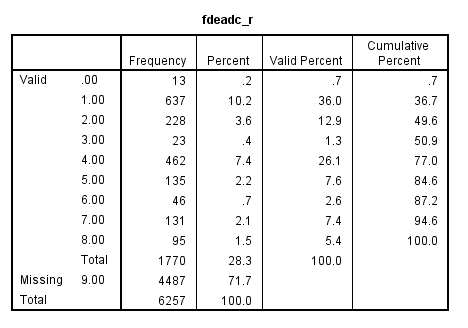 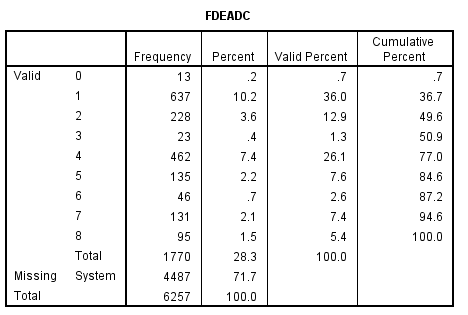 24/05/2016
63
Recoded/computed variables need to be checked - crosstabulations
Crosstabs syntax example:

recode fdeadc (sysmis=9)(else=copy) into fdeadc_r.
execute.
format fdeadc_r (f1.0).
missing values fdeadc_r (9).
frequencies fdeadc fdeadc_r .
crosstabs tables=fdeadc by fdeadc_r / missing=include.

Note: crosstabs output displays user-defined (but not system-missing) missing values with 
/missing=include subcommand.
24/05/2016
64
Recoded/computed variables need to be checked – crosstabs output
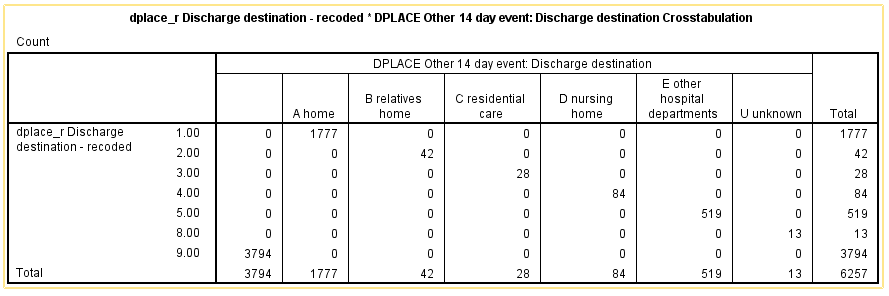 User defined missing
Note: system-missing cases are NOT included
24/05/2016
65
You can run all 7 function in one go with syntax:
So now the full syntax for this one recode looks like this:
recode fdeadc (sysmis=9)(else=copy) into fdeadc_r.
execute.
format fdeadc_r (f1.0).
variable labels fdeadc_r 'Cause of death - recoded'.
value labels fdeadc_r 
       1 'initial stroke' 2 'recurrent stroke (ischaemic or unknown)'
	3 'recurrent stroke (haemorrhagic)' 4 'pneumonia' 	
	5 'coronary heart disease' 6 'pulmonary embolism'
	7 'other vascular or unknown‘ 8 'non-vascular'
	0 'unknown' 9 'not coded'.
missing values fdeadc_r (0,9).
frequencies fdeadc fdeadc_r .
crosstabs tables=fdeadc by fdeadc_r.
24/05/2016
66
Update the data log file – new variable information
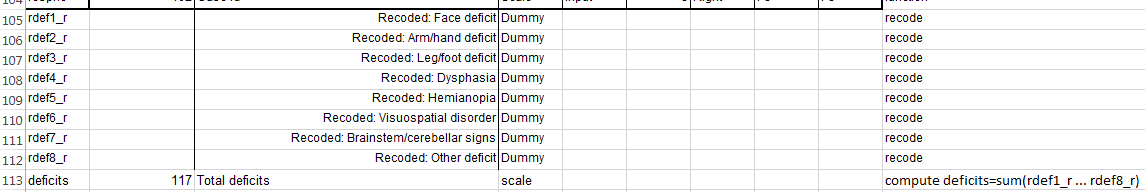 24/05/2016
67
Update the data log file – new variable and value information
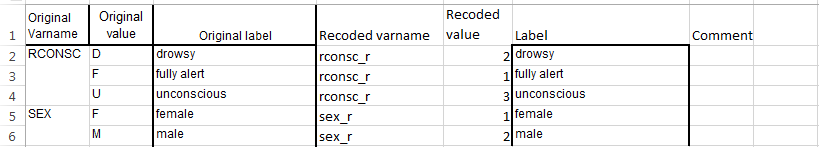 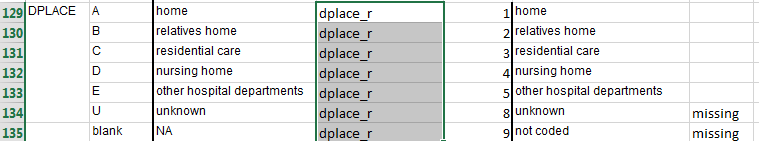 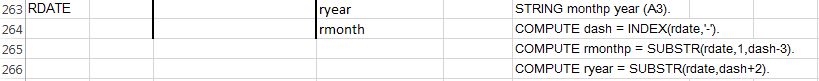 24/05/2016
68
Adding variables from another data file
First, check the existing data file, and the file from which you are adding variables
Both files must be SPSS system files (.sav extensions)
Both files must be sorted in the same order by the key variable (Data > Sort Cases)
Both files must have a unique case identifier variable (key variable)
Both case identifier names must be the same (including same case, ie upper/lower)
Both case identifier variables must be the same type (string or numeric)
Both case identifier variables must be the same width
Any duplicate variable names must be renamed or be excluded
24/05/2016
69
Adding variables (cont’d)
The *_uk1.sav file
The *_uk2.sav file
24/05/2016
70
Adding variables (cont’d): drop-down menus
Data > Merge Files > Add Variables
Select an already open SPSS system file, or an external file, as appropriate
Select ‘Match cases on key variables’
Move the case id variable from ‘Excluded variables’ to ‘Key variables’
Click ‘OK’
Check and save output data file
24/05/2016
71
Adding variables (cont’d): syntax
*Merging ist_corrected_uk1.sav, and ist_corrected_uk2.sav  on 'respno'.
DATASET CLOSE All.
MATCH FILES FILE= "[path]\ ist_corrected_uk1.sav "
 /FILE="[path]\ist_corrected_uk2.sav "
 /BY respno.
EXECUTE.
SAVE OUTFILE ="[path]\ ist_corrected_uk.sav" /   KEEP=all / MAP.
This subcommand produces a list of all the variables in the saved data file
24/05/2016
72
Adding cases from another data file: drop-down menus
Open the ‘ist_corrected_eu15.sav’ (File > Open > Data)
Select Data > Merge files > Add cases
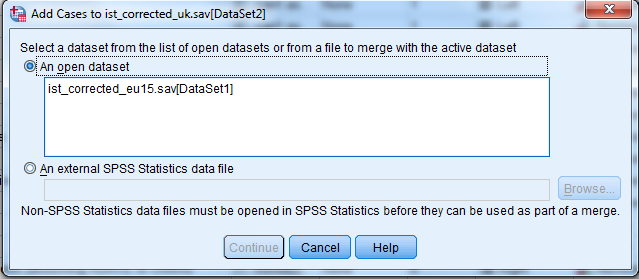 Note: recodes performed in ist_corrected_uk.sav’ will NOT be applied across the added cases.
24/05/2016
73
Adding cases: drop-down menus (cont’d)
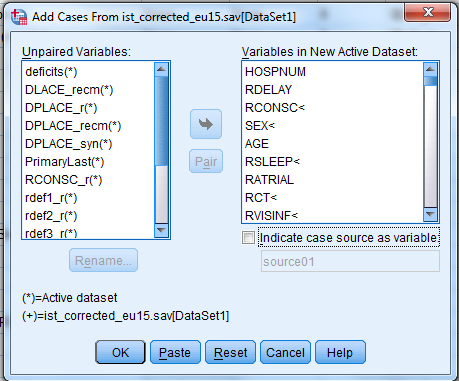 Variables must match on several aspects in order to be ‘paired’ between the two files: 
 the variable names match is case sensitive, 
 both variables in both files must be the same type (string or numeric); string variables are flagged by ‘>’, 
 variables must have the same width.
24/05/2016
74
Adding cases: syntax
*Add EU15 cases.
DATASET ACTIVATE DataSet2.
ADD FILES /FILE=*
  /RENAME (deficits DLACE_recm DPLACE_r DPLACE_recm DPLACE_syn PrimaryLast 
    RCONSC_r rdef1_r rdef2_r  rdef3_r rdef4_r rdef5_r rdef6_r rdef7_r rdef8_r SEX_r=d0 d1 
    d2 d3 d4 d5 d6 d7 d8 d9 d10 d11 d12 d13 d14 d15)
  /FILE='DataSet1'
  /DROP=d0 d1 d2 d3 d4 d5 d6 d7 d8 d9 d10 d11 d12 d13 d14 d15.
EXECUTE.
SPSS’s default is to first rename all unmatched variables, and then DROP them from the resulting merged file
24/05/2016
75
Moving data among formats
Several options:
Software packages such as StatTransfer convert data files among a wide variety of different software dependant and generic formats (with/without syntax files to read into other formats). The Data Library has StatTransfer and can help with this.
Software packages such as SledgeHammer, and Colectica will write a generic format (usually .csv) and a DDI-standard .xml metadata file. The Data Library has SledgeHammer, and can help with this.
Many statistical software packages can read in an SPSS system file (*.sav)
Use SPSS menus: File > Save as to write tab-delimited, comma-delimited (*.csv), or fixed field ascii formats
Use SPSS syntax to write out one of a number of other software-specific output formats (see Appendix D of the workshop handout) 
NB: SPSS no longer writes SPSS syntax files
24/05/2016
76
Outputting the data in a generic format: drop-down menus
File > Save as
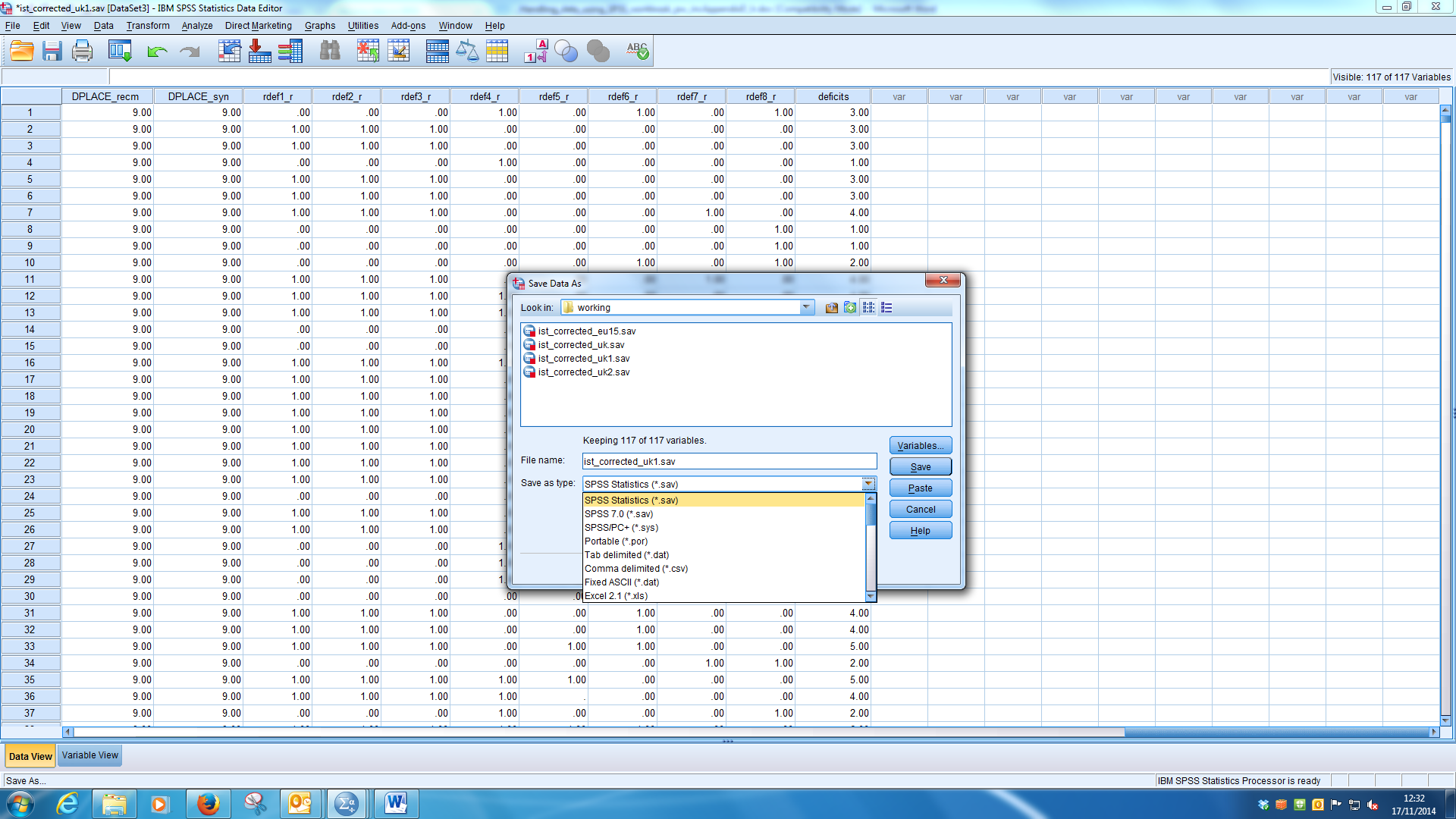 24/05/2016
77
Writing out the data in a generic format: syntax
DISPLAY DICTIONARY.
WRITE OUTFILE='C:\Temp\ist2_uk.txt' TABLE 
 / hospnum to respno.
EXECUTE.

Note: you can rearrange the order of variables by listing them in the desired output order after the ‘/’
You MUST save the TABLE from the output file…this will be your only clue as to where variables are located in a fixed field format file.
Check the file: open the output data file in a format neutral editor which will give you a count of the cases and record lengths written
Save the output data file and the output log file and update the Data log file.
24/05/2016
78
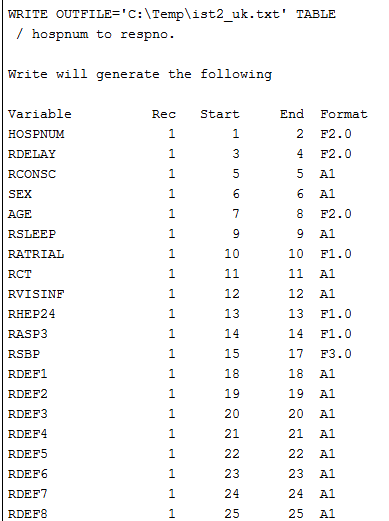 Output from WRITE command with the 
TABLE option
24/05/2016
79
Saving the files
SPSS Data file (Data View/Variable View window) 
File > Save as > SPSS system file (.sav extension)
SPSS Output viewer window
File > Export as > [prefer text, html or PDF formats)
SPSS Syntax file (a flat ASCII text file)
File > Save as > SPSS syntax file (.sps extension)
Data log file
File > Save as > [name and extension appropriate for the software you have used]
24/05/2016
80
If you remember nothing else from this session:
You must always be able to backtrack through the data, therefore:
ALWAYS, ALWAYS, ALWAYS save your data file under a new name (ie NEVER overwrite the old dataset), after variable and value transformations, eg
20160202.mydatafile.sav
20160203.mydatafile.sav
NEVER, NEVER, NEVER overwrite an existing variable when recoding or computing. ALWAYS recode or compute to a new variable name.
And, for support, Google is your friend (see also Appendix A in the workshop handout)
24/05/2016
81
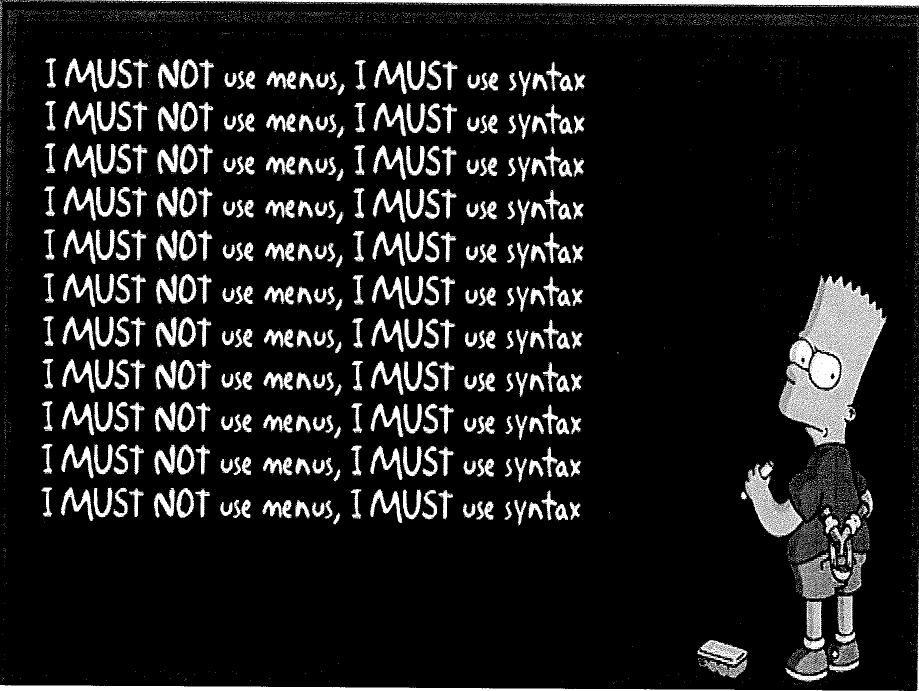 24/05/2016
82
What questions do you have?
24/05/2016
83